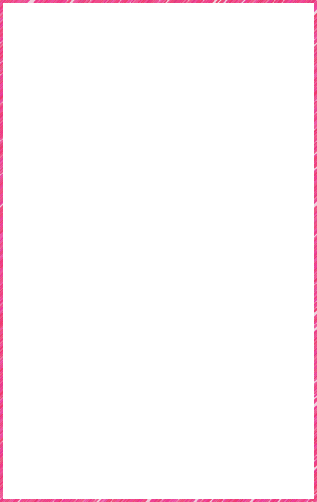 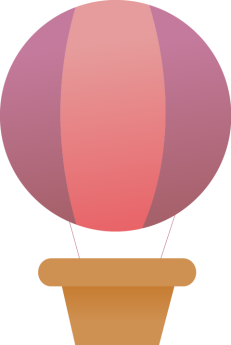 NHIỆM VỤ 5
Thực hiện chiến dịch truyền thông bảo vệ môi trường thiên nhiên, giảm thiểu hiệu ứng nhà kính ở địa phương
HƯỚNG DẪN  HS LÀM KẾ HOẠCH TUYÊN TRUYỀN
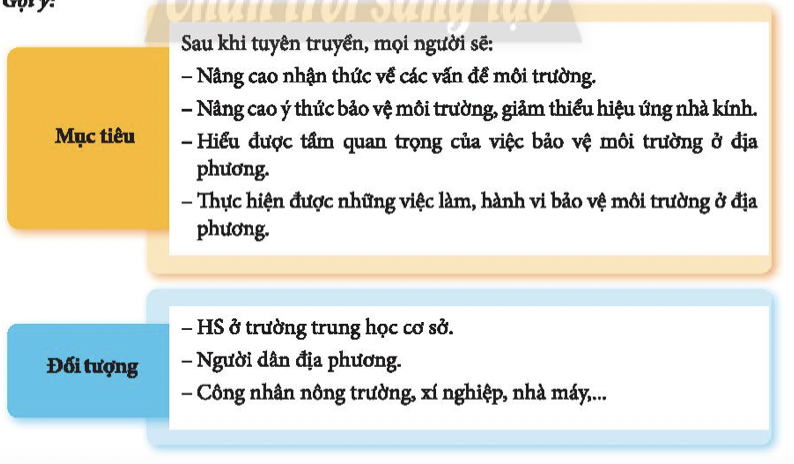 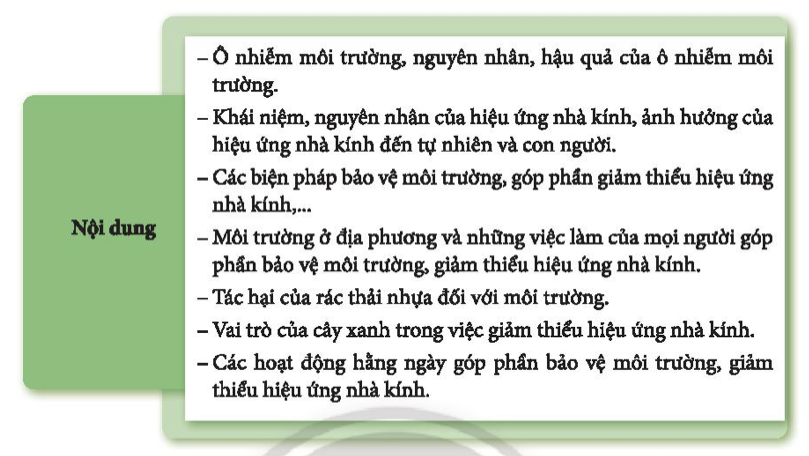 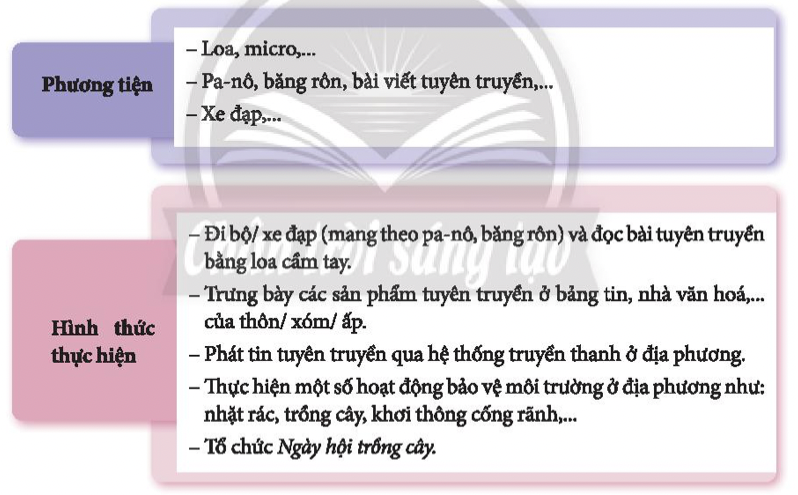 [Speaker Notes: GV HƯỚNG DẪN HỌC SINH XÂY DỰNG KẾ HOẠCH CỤ THỂ VÀ TRÌNH BÀY TRƯỚC LỚP, HỌC SINH SẼ THỰC HÀNH VÀ GHI LẠI HÌNH ẢNH, CLIP ĐỂ TRÌNH CHIẾU CHO LỚP VÀO TIẾT HỌC SAU.]
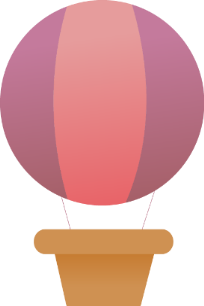 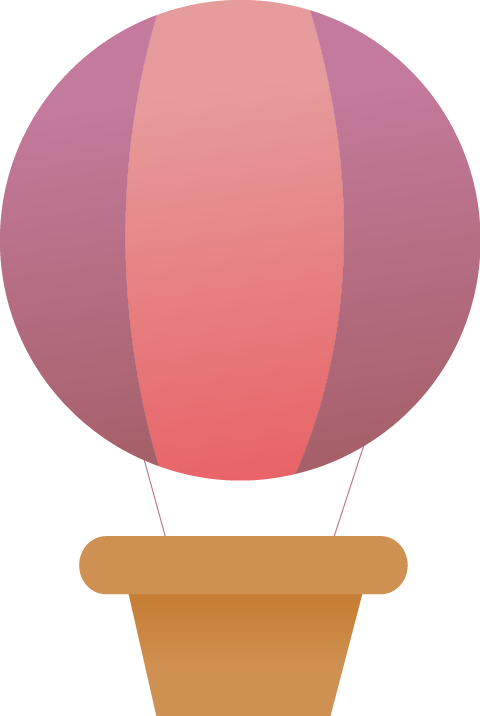 HỌC SINH TRÌNH BÀY 
SẢN PHẨM TUYÊN TRUYỀN
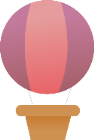 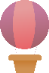 NHỮNG VIỆC KHÔNG NÊN LÀM
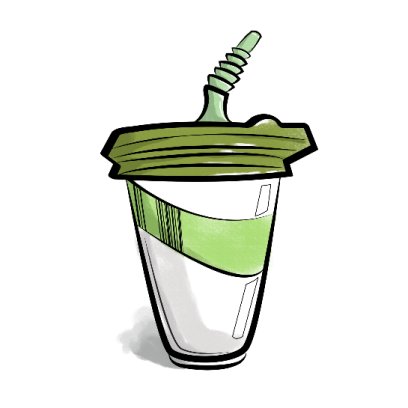 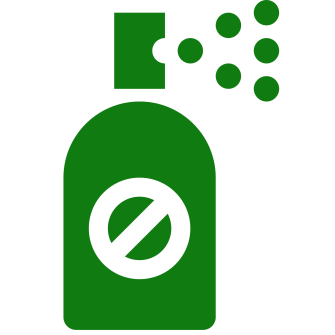 KHÔNG
KHÔNG
KHÔNG
KHÔNG
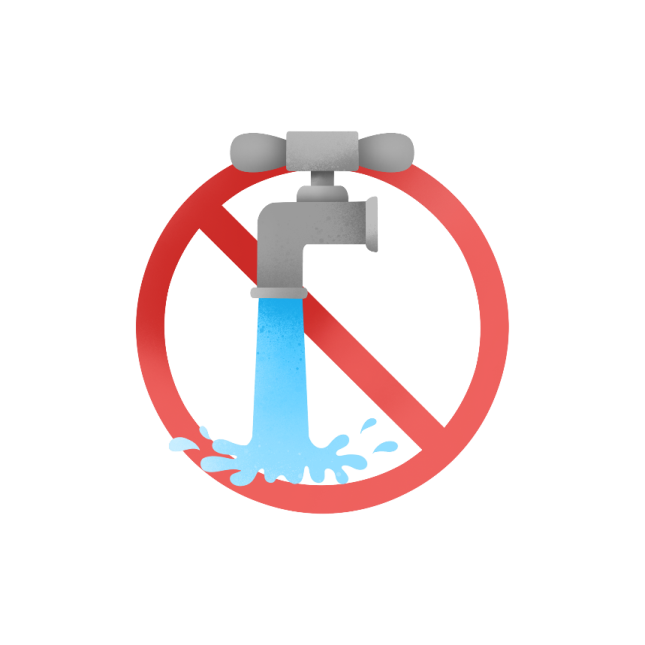 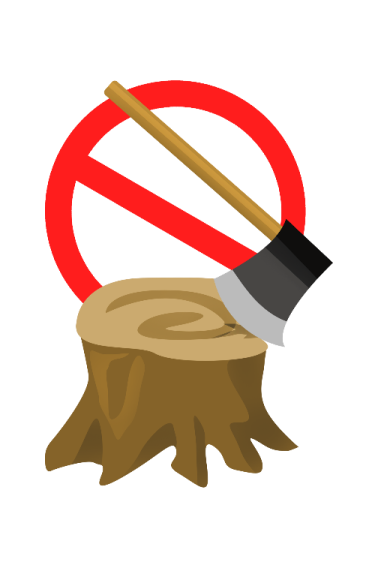 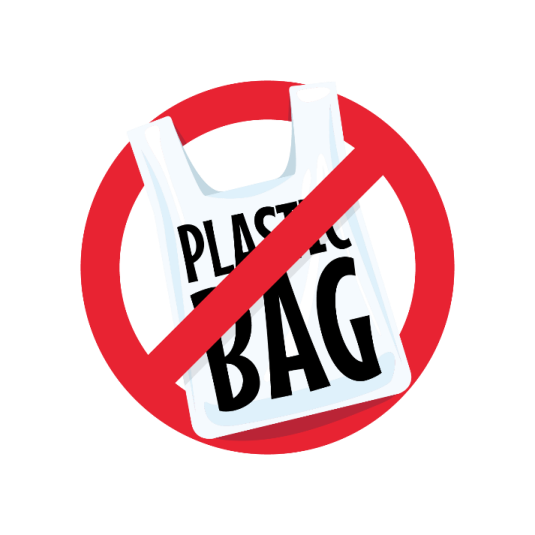 Đốt, phá rừng, đặc biệt là những vùng rừng thượng nguồn,…
Sử dụng quá nhiều rác thải nhựa, túi ni lông,…
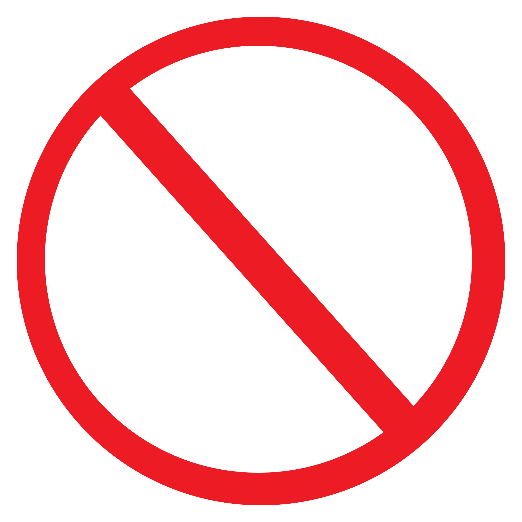 Lạm dụng các hoá chất độc hại như thuốc trừ sau,…
Lãng phí điện, nước,…
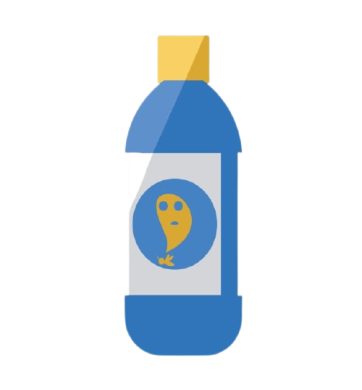 [Speaker Notes: Không: Đốt, phá rừng, đặc biệt là những vùng rừng thượng nguồn,…
Không: Sử dụng quá nhiều rác thải nhựa, túi ni lông,…
Không: Lạm dụng các hoá chất độc hại như thuốc trừ sau,…
Không: Lãng phí điện, nước,…
Nguồn: <a href='https://.pngtree.com/so/Bảo'>Bảo png từ .pngtree.com/</a>]
BẢO VỆ MÔI TRƯỜNG
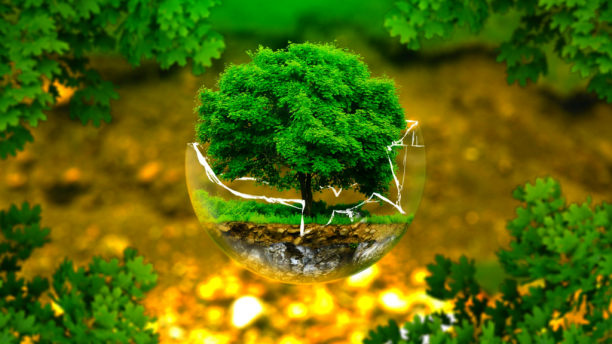 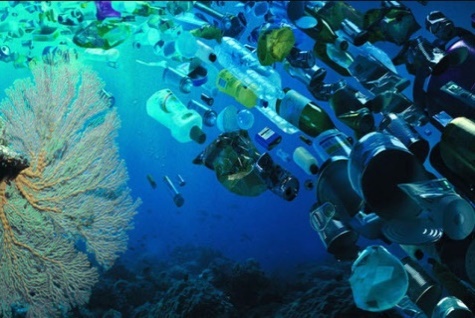 Cần tăng cường trồng và bảo vệ rừng, cây xanh
Hạn chế sử dụng hoá chất độc hại và sản phẩm từ nhựa, ni lông,…
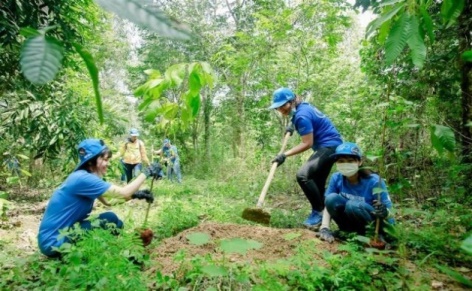 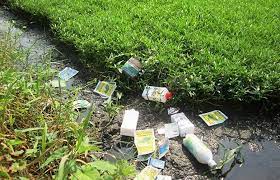 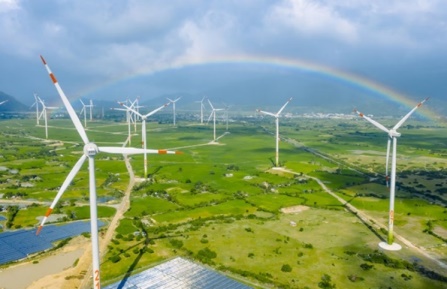 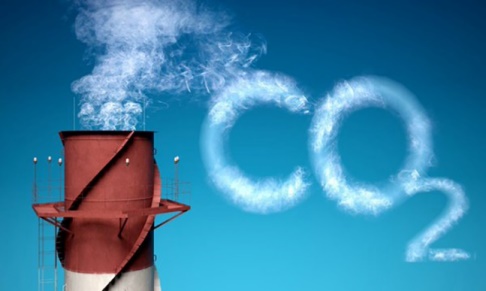 Tăng cường sử dụng năng lượng tái tạo như điện Mặt Trời, điện gió
Giảm thiểu việc thải các khí độc vào bầu không khí
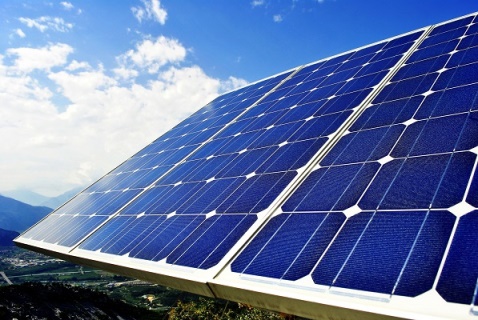 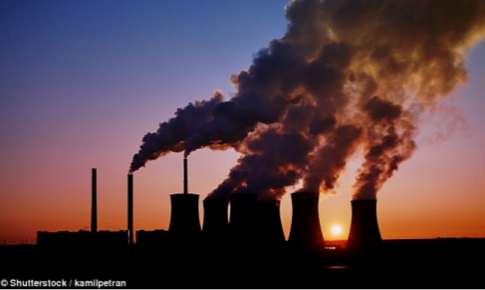 PHÂN LOẠI RÁC THẢI
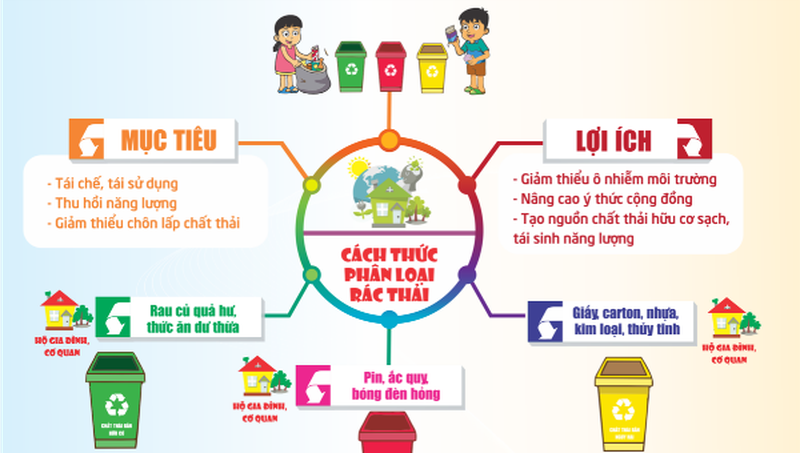 PHÂN LOẠI RÁC THẢI
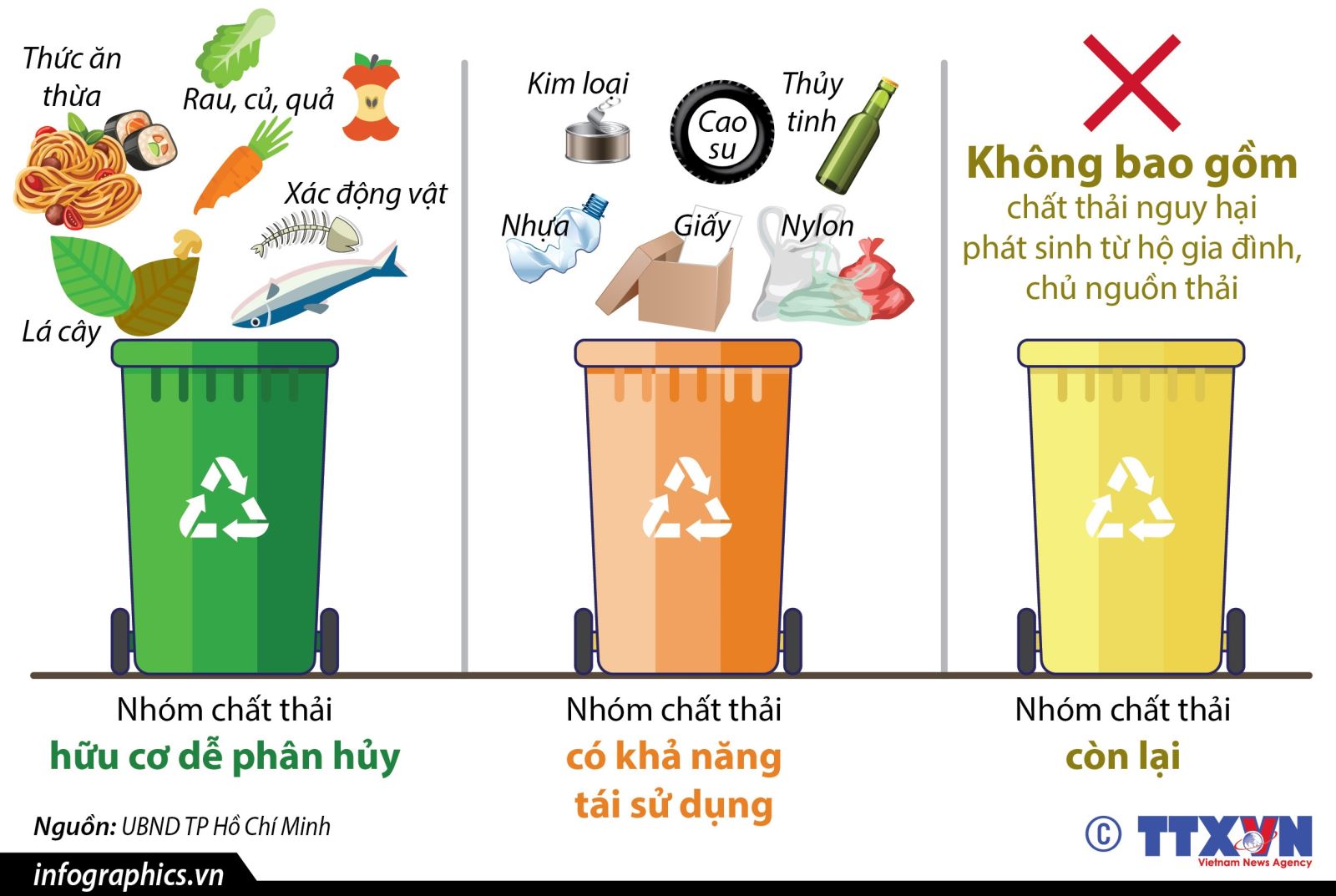 THAM GIA CÁC HOẠT ĐỘNG THỰC TẾ
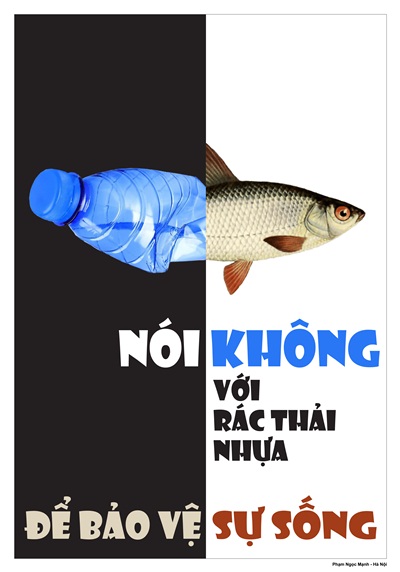 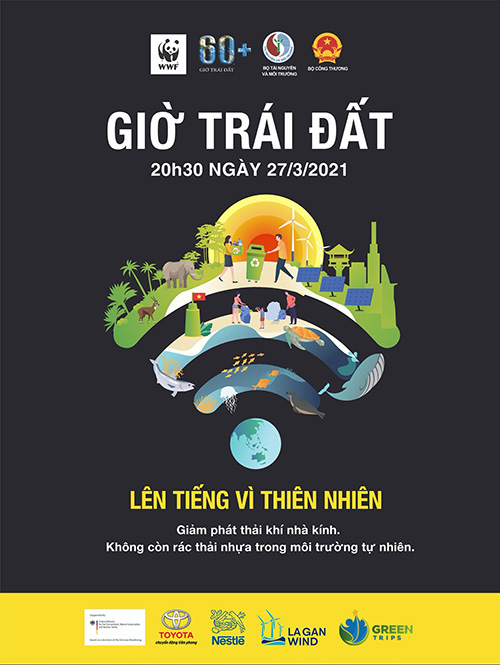 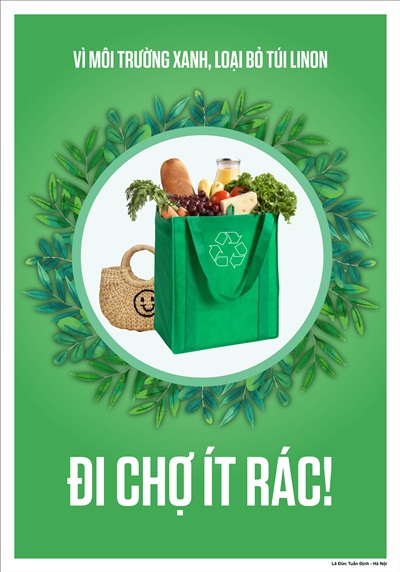 Làm dụng cụ học tập từ sản phẩm tái chế
NHIỆM VỤ VỀ NHÀ
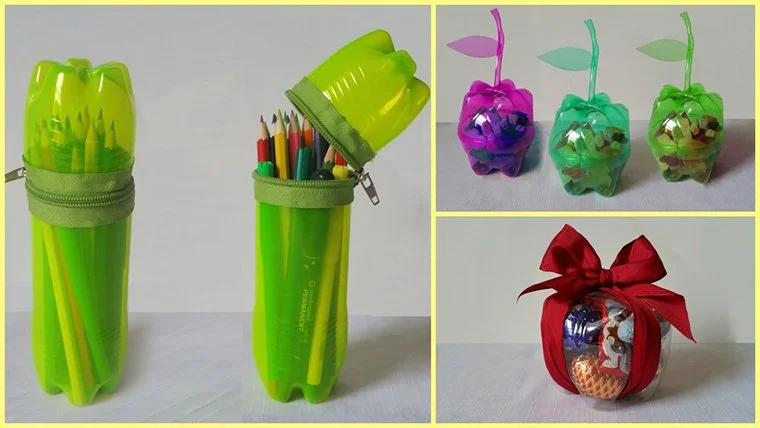 NV6: TỰ ĐÁNH GIÁ
Em hãy tự đánh giá phần làm việc của mình bằng cách hoàn thành PHT sau:
THANK YOU